Τι να προσεξω oταν κανω μια εργασια;
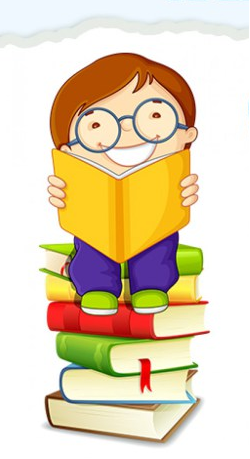 Ψυχολογία της Υγείας
Διδάσκουσα: Δρ. Μαρία Κάλφα
DONT’S
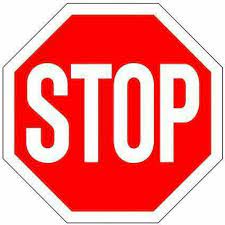 Δεν παραθέτω χωρίς παραπομπή.

Δεν χρησιμοποιώ ως παραπομπή οποιοδήποτέ άρθρο ή ιστοσελίδα, αλλά επιστημονικά άρθρα ή βιβλία.

Αποφεύγω τη λογοκλοπή και φροντίζω να τεκμηριώνω προσωπικά όσα γράφω.
Παραπομπές 
 Συντάξτε την παραπομπή σε παρένθεση χρησιμοποιώντας το επίθετο του/των συγγραφέα/ων και το έτος δημοσίευσης (παρενθετική παραπομπή). 
Παράδειγμα: (Χριστοδούλου, 2014). 
Αν το όνομα του συγγραφέα αποτελεί μέρος του κειμένου, παραλείψτε το από την παρένθεση (μη παρενθετική παραπομπή). Παράδειγμα: Σύμφωνα με τον Χριστοδούλου (2014) … . 
Αν στην εργασία σας παραθέτετε αυτολεξεί μέρος ενός έργου, εσωκλείστε το παρατιθέμενο κείμενο σε εισαγωγικά χωρίς να κάνετε την παραμικρή αλλαγή (ούτε στη στίξη) και αναφέρετε στην αντίστοιχη παραπομπή την ακριβή σελίδα που εντοπίσατε το κείμενο. Παράδειγμα: (Χριστοδούλου, 2014, σ. 35).
Παραπομπές
Δομη
βιβλιογραφια
Άρθρα περιοδικών
Επώνυμο, Ό. Ό., Επώνυμο, Ό. Ό., & Επώνυμο, Ό. Ό. (έτος έκδοσης). Τίτλος. Τίτλος Περιοδικού, Τόμος(τεύχος), σελίδες. doi:xx.xxxxx/xxxxxx

Προσοχή! Στο άρθρο σε πλάγια μορφή βάζουμε το τίτλο του περιοδικό, όχι του άρθρου.

Βιβλίο 
Επώνυμο, Ό. Ό., Επώνυμο, Ό. Ό. & Επώνυμο, Ό. Ό. (έτος έκδοσης). Τίτλος βιβλίου: υπότιτλος. Τόπος έκδοσης: Εκδότης

Προσοχή! Στο βιβλίο σε πλάγια μορφή βάζουμε τον τίτλο του βιβλίου.

Διαδικτυακές πηγές 
Επίθετο, Ό. Ό. (χρονιά). Τίτλος. Ανακτήθηκε από: ηλεκτρονική διεύθυνση url

Αναλυτικότερα: https://www.lib.auth.gr/sites/default/files/docs_files/APA-examples-gre.pdf
προσοχη
Στα άρθρα προσθέτουμε στο τέλος τις σελίδες.

Ξεκινάμε πάντα με το επώνυμο του συγγραφέα.

Όταν οι συγγραφείς είναι πάνω από δύο αναφερόμαστε ως εξής π.χ.
Παπαδόπουλος, κ.α. 
Papadopoulos, et. al. (στα αγγλικά)

Όταν το βιβλίο ή το άρθρο δεν έχουν ημερομηνία παραθέτουμε ως εξής:
 (χ.χ.).
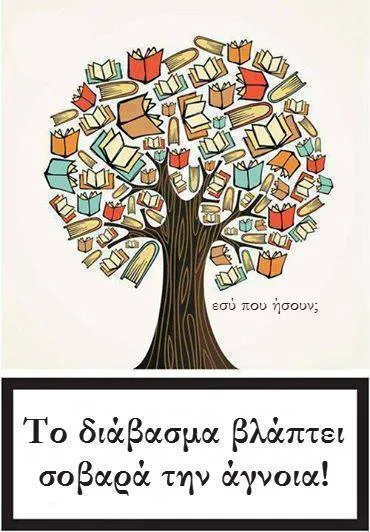 Και το βασικότερο επιλέγουμε ένα θέμα που μας ενδιαφέρει να διερευνήσουμε, να αναλύσουμε και να εμβαθύνουμε.
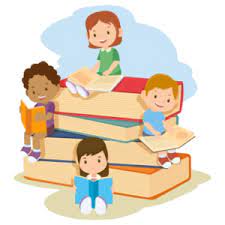 Καλή επιτυχία!